Kapitel 23
Forsikring og pension
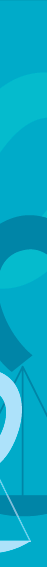 Forsikring og pension kapitel 23
I kapitel 23 gennemgås:
Forsikringsaftaler
Pensioner
Begunstigelser

(Aftaler – se kap. 3)
(Familie- og arveret - se kap. 23)
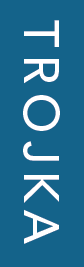 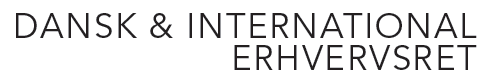 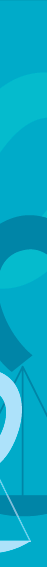 1. Lovgivning
Forsikringer og pensioner er reguleret i 
Lov om finansiel virksomhed (FIL)
Forsikringsaftaleloven (FAL)
Pensionsbeskatningsloven (PBL)
Pensionsopsparingsloven (POL)
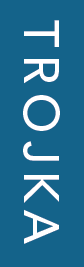 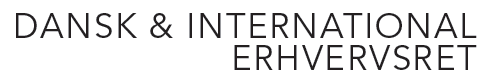 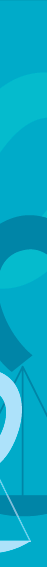 2. Forsikringsaftaler
Police – aftale mellem forsikringstager og forsikringsselskab
Forsikringsformidler – fx assurandør eller pengeinstitut, en der formidler salg af forsikringer på vegne forsikringsselskabet
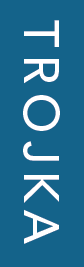 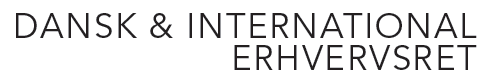 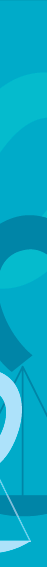 2. ForsikringsaftalerTyper af forsikring
Skadesforsikring
Summaforsikring
Tingsforsikring
Kaskoforsikring
Brandforsikring
Vareforsikring (transport)
Indboforsikring
Elektronikforsikring
Ansvarsforsikring (fx bil)
Livsforsikring
Ulykkesforsikring
Sygeforsikring
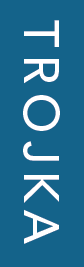 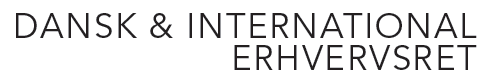 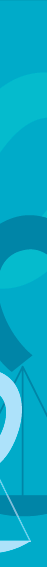 2.2 Forsikringsaftalen og oplysningspligt
Afslag på forsikringstilbud skal være begrundet, FAL § 3b
Hvis selskabet tilbyder lovpligtige forsikringer må kunden ikke afvises
Hvis ikke andet fremgår træder forsikringen i kraft, når policen afsendes fra selskabet, FAL § 11
Forsikringstager har givet urigtige oplysninger:
På svigagtig måde - aftalen er ugyldig
Uagtsomt – aftalen er ugyldig eller gyldig på andre vilkår. I forbrugerforsikringer anvendes lempelsesreglen ved særlige omstændigheder
I god tro – forsikringsselskabet hæfter
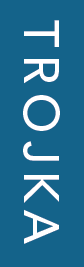 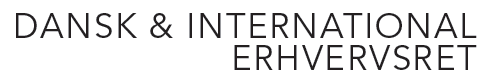 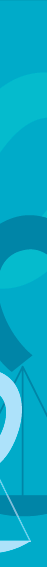 2.3 Forbrugerens fortrydelsesret
En forbruger kan fortryde forsikringsaftalen, FAL § 34i
Fristen er 14 dage (30 dage for livsforsikring)
Fysisk indgået aftale - fristen regnes fra den dag:
Forbrugeren har modtaget besked om aftalens indgåelse
Forbrugeren har modtaget oplysning om fortrydelsesretten	
Aftale indgået ved fjernsalg – fristen regnes fra den dag:
Aftalen er indgået eller
Forbrugeren har fået alle oplysninger på varigt medie, fx oplysninger om fortrydelsesretten

Forsikringsselskabet skal oplyse om retten til at fortryde
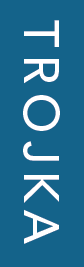 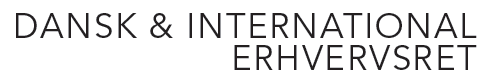 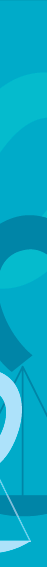 2.4 Dækning
Dækning kræver at der er sket en forsikringsbegivenhed
Skaden skal anmeldes uden ophold, FAL § 21
Dækning kan bortfalde eller erstatning blive nedsat, hvis forsikringstager har handlet forsætligt eller groft uagtsomt
Ingen nedsættelse af erstatning ved simpel uagtsomhed
Tabsbegrænsningspligt – forsikringstager skal begrænse skaden
Dobbeltforsikring – giver kun dobbelt erstatning  ved summaforsikring
Underforsikring – erstatning nedsættes forholdsmæssigt
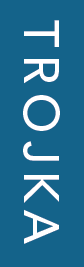 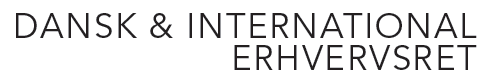 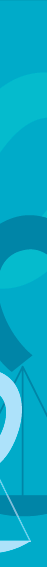 3. Pensioner
Offentlige, lovbestemte: Folkepension, efterløn, ATP
Arbejdsmarkedspensioner – typisk i kollektiv overenskomst
Individuelt oprettede pensionsordninger
Pensionstyper:
Ratepension
Kapitalpension
Livrente
Livsforsikring
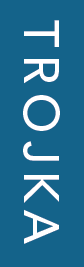 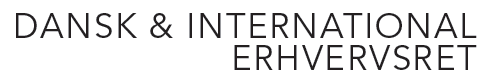 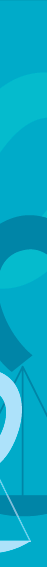 3.1 Ratepension
Kan oprettes indtil man fylder 75/77 år
Indbetaling kan fradrages i personlig indkomst men maksimalt 50.900 kr. (2014)
Udbetaling fra pensionen kan tidligst ske fra pensions-udbetalingsalderen, som er 5 år før folkepensionsalderen
Udbetalingerne kan fordels over en periode på 10-25 år og beskattes som indkomst
Udbetaling tidligere end efterlønsalder medfører afgift på 60%
Udbetaling ved død: Værdien betales til ægtefælle/ begunstiget efter 40 % afgift
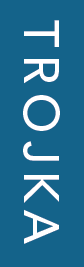 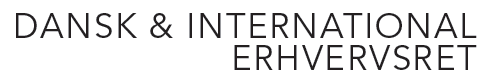 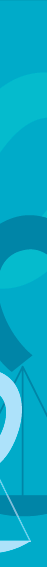 3.3 Kapitalpension
Oprettes ikke længere, da der ikke er fradragsret for indbetalingerne
Udbetaling fra pensionen kan tidligst ske fra pensions-udbetalingsalderen, som er 5 år før folkepensionsalderen, og senest 15 år senere
Ved udbetaling betales 40 % i afgift
Udbetaling tidligere end efterlønsalder medfører en afgift på 60 %
Udbetaling ved død: Værdien betales til ægtefælle/ begunstiget efter 40 % afgift
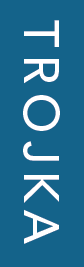 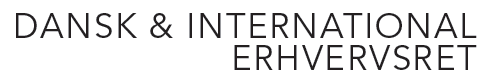 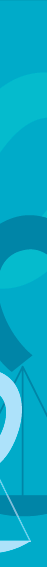 3.3 Livrente
Ingen aldersgrænse
Indbetaling kan fradrages i personlig indkomst – ingen grænse hvis indbetaling fx sker gennem arbejdsgiver
Udbetaling fra pensionen kan tidligst ske fra pensionsudbetalingsalderen
Udbetaling beskattes som indkomst
Udbetaling ved død: Der kan tegnes garanti, så udbetaling fortsætter til længstlevende ægtefælle
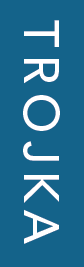 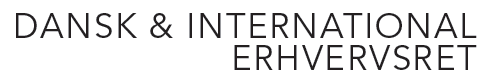 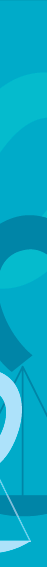 3.4 Livsforsikring
Ingen aldersgrænse, men kræver ofte en helbredsundersøgelse
Oprettes ofte som del af en pension
Kan aftales at summen skal udbetales, når forsikringstager opnår en bestemt alder
Udbetaling ved død: Til begunstigede, enten som
Sum – 40 % i afgift, eller
Løbende udbetaling, indkomstbeskatning
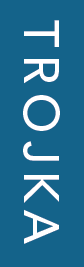 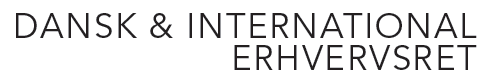 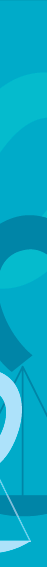 4. Begunstigelser
Der kan indsættes begunstigede på livsforsikringer  og nogle ratepensioner/kapitalpensioner
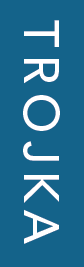 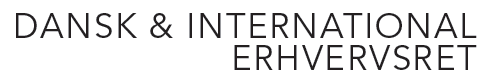 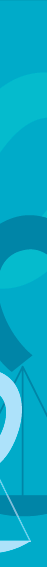 4. Begunstigelser
Hvis ”nærmeste pårørende” er indsat som begunstiget er rækkefølgen:
Ægtefælle
Samlever, der opfylder betingelserne
Børn
Arvinger
Begunstigelse skal meddeles skriftligt
Uigenkaldeligt begunstiget kan kun ændres med den begunstigedes samtykke
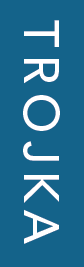 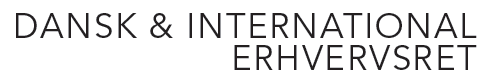